Process Control: Designing Process and Control Systems  for Dynamic Performance 

Chapter 24. Process Control Design: Definition and Decisions
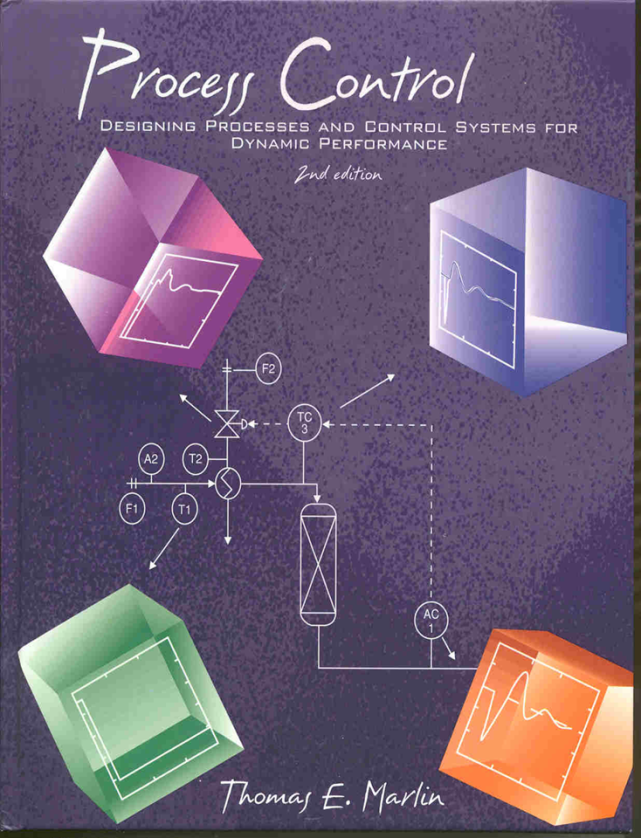 Copyright © Thomas Marlin 2013
The copyright holder provides a royalty-free license for use of this material at non-profit educational institutions
CHAPTER 24: CONTROL DESIGN
When I complete this chapter, I want to be 
able to do the following.
Define the control problem
Evaluate if desired performance is possible; if not, modify process
Select instrumentation
Design loop pairing for control
Provide sensors for process monitoring
CHAPTER 24: CONTROL DESIGN
Outline of the lesson.
THE CONTROL DESIGN PROCEDURE
Define the control problem (challenge)
Evaluate/achieve operability
	- Degrees of freedom
	- Controllability
	- Operating Window
Process dynamics for good performance
Loop pairing
Control for safety
Monitoring and diagnosis
Vapor
product
T6
P1
T5
T1
P  1000 kPa
T  298 K
T2
Feed

Methane
Ethane (LK)
Propane
Butane
Pentane
F1
T4
T3
L1
F2
F3
Liquid
product
A1
Process
fluid
Steam
L. Key
CHAPTER 24: CONTROL DESIGN
Let’s design controls for this process
How do we start?
What are the common steps?
When are we finished?
Let’s 
review 
the
process
CHAPTER 24: CONTROL DESIGN
Design is a goal-oriented task.  We must determine
the goals before we start to design.

This is consistent with 
the problem solving methods 
used widely in engineering education.

Woods, Donald, Problem Based Learning: How to Gain the Most from PBL, Griffin Printing, Hamilton, Ontario, 1994.

Fogler, H. Scott and Steve LeBlanc, Strategies for Creative Problem Solving, Prentice Hall PTR, Upper Saddle River, 1995.

We will use the Control Design Form to summarize the problem definition.
Danger, sharks!
Vapor
product
T6
P1
T4
T5
T1
T2
F1
T5
L1
T3
F2
F3
A1
Liquid
product
Process
fluid
Steam
L. Key
CHAPTER 24: CONTROL DESIGN
1.  Safety
2.  Environmental protection
3.  Equipment protection
4.  Smooth operation
5.  Product quality
6.  Profit
7.  Monitoring and diagnosis
WORKSHOP: Define at least one for 
each category.  But, do not design the 
controls (yet)!
Control Design Form

Objectives

Measurements

Manipulated variables

Constraints

Disturbances

Dynamic responses

Additional considerations
Vapor
product
T6
P1
T4
T5
T1
T2
F1
T5
L1
T3
F2
F3
A1
Liquid
product
Process
fluid
Steam
L. Key
CHAPTER 24: CONTROL DESIGN
Well done!  Now find some 
more and check the textbook.
1.  Safety
     Maintain vessel pressure below 1200 kPa
2.  Environmental protection
    	Prevent release of hydrocarbons to the atmosphere
3.  Equipment protection
     Ensure that liquid flows through the pump
4.  Smooth operation
     When possible, make slow adjustments to liquid product product flow rate
5.  Product quality
    Maintain the liquid product at 10  1 mole% L. Key.
6.  Profit
	Maximize the use of the expensive steam for heating
7.  Monitoring and diagnosis
	Provide alarms for immediate attention by operating personnel
Vapor
product
T6
P1
T4
T5
T1
T2
F1
T5
L1
T3
F2
F3
A1
Liquid
product
Process
fluid
Steam
L. Key
CHAPTER 24: CONTROL DESIGN
WORKSHOP: Propose sensors for one 
F, T, P, L measurement.
Sensors to achieve objectives
Feasibility
Accuracy
Reproducibility
Dynamics
Reliability
Cost
Control Design Form

Objectives

Measurements

Manipulated variables

Constraints

Disturbances

Dynamic responses

Additional considerations
Vapor
product
T6
P1
T4
T5
T1
T2
X
F1
T5
L1
T3
F2
F3
A1
Liquid
product
Process
fluid
Steam
L. Key
CHAPTER 24: CONTROL DESIGN
WORKSHOP: Propose sensors for one 
F, T, P, L measurement.
Sensors
Feasibility
Accuracy
Reproducibility
Dynamics
Reliability
Cost
Flexible diaphraghm with capacitance to measure deflection
Thermocouple
Pressure differential
Orifice plate
Typically, the sensor range covers the expected values of the variable (including disturbances), but not more.
An orifice meter would typically read the design value at ~ 70% of its maximum range.
Low cost
Low accuracy
OK reproducibility
High cost
High accuracy
High reproducibility
F
2
heating stream
MV2
MVff
F
1
T
2
TY
3
TC
3
CV2
T
1
A
2
feed
secondary
MV1
AY
2
packed bed
 reactor
primary
AC
1
SP1 from
 person
CV1
CHAPTER 24: CONTROL DESIGN
We need to balance cost and accuracy.  
Which sensors require high accuracy?
feedforward
Vapor
product
T6
P1
T4
T5
T1
T2
F1
T5
L1
T3
F2
F3
A1
Liquid
product
Process
fluid
Steam
L. Key
CHAPTER 24: CONTROL DESIGN
FINAL ELEMENTS
Capacity
Precision
Range
Characteristic
Failure position
Dynamics
Reliability
Cost
WORKSHOP:  
Define failure position (as best possible, 
	without the remainder of plant design).
Select the body for a valve
Control Design Form

Objectives

Measurements

Manipulated variables

Constraints

Disturbances

Dynamic responses

Additional considerations
Vapor
product
T6
P1
T4
T5
T1
T2
F1
T5
L1
T3
F2
F3
A1
Liquid
product
Process
fluid
Steam
L. Key
CHAPTER 24: CONTROL DESIGN
FINAL ELEMENTS
Capacity
Precision
Range
Characteristic
Failure position
Dynamics
Reliability
Cost
WORKSHOP:  
Define failure position (as best possible, 
	without the remainder of plant design).
Select the body for a valve
Fail opened to relieve pressure in vessel.  (we assume that the downstream unit can accept the material and not release.)
Globe valve for clean fluid with moderate pressure loss acceptable.
The maximum flow should occur near 100% valve opening.  Remember to consider all operating conditions!
Vapor
product
T6
P1
T4
T5
T1
T2
F1
T5
L1
T3
F2
F3
A1
Liquid
product
Process
fluid
Steam
L. Key
CHAPTER 24: CONTROL DESIGN
WORKSHOP: Determine some constraints
Control Design Form

Objectives

Measurements

Manipulated variables

Constraints

Disturbances

Dynamic responses

Additional considerations
CONSTRAINTS
Safety
Equipment protection
	- Short term
	- Long term
Product quality
Vapor
product
T6
P1
T4
T5
T1
T2
F1
T5
L1
T3
F2
F3
A1
Liquid
product
Process
fluid
Steam
L. Key
CHAPTER 24: CONTROL DESIGN
CONSTRAINTS
Safety
Operating range of equipment
Equipment protection
	- Short term
	- Long term
Product quality
WORKSHOP: Determine some constraints
Pressure less than maximum for safety
Liquid should not file the vessel and exit through the top pipe.
Vapor
product
T6
P1
T4
T5
T1
T2
F1
T5
L1
T3
F2
F3
A1
Liquid
product
Process
fluid
Steam
L. Key
CHAPTER 24: CONTROL DESIGN
WORKSHOP: Determine some likely 
disturbances
Control Design Form

Objectives

Measurements

Manipulated variables

Constraints

Disturbances

Dynamic responses

Additional considerations
DISTURBANCES
Variables
Magnitude
Sign
Frequency
Vapor
product
T6
P1
T4
T5
T1
T2
F1
T5
L1
T3
F2
F3
A1
Liquid
product
Process
fluid
Steam
L. Key
CHAPTER 24: CONTROL DESIGN
DISTURBANCES
Variables
Magnitude
Sign
Frequency
WORKSHOP: Determine some likely 
disturbances
Why is this important?
FEED COMPOSITION
Due to upstream processing
Components change in a correlated manner
Magnitude is estimated
Vapor
product
T6
P1
T4
T5
T1
T2
F1
T5
L1
T3
F2
F3
A1
Liquid
product
Process
fluid
Steam
L. Key
CHAPTER 24: CONTROL DESIGN
WORKSHOP:  How would you use models 
in control design?
Control Design Form

Objectives

Measurements

Manipulated variables

Constraints

Disturbances

Dynamic responses

Additional considerations
DYNAMIC MODELS
Fundamental modelling
Empirical identification
CHAPTER 24: CONTROL DESIGN
THE CONTROL DESIGN PROCEDURE
Define the control problem (challenge)
Evaluate/achieve operability
	- Degrees of freedom
	- Controllability
	- Operating Window
Process dynamics for good performance
Loop pairing
Control for safety
Monitoring and diagnosis
Vapor
product
T6
P1
T4
T5
T1
T2
F1
T5
L1
T3
F2
F3
A1
Liquid
product
Process
fluid
Steam
L. Key
CHAPTER 24: CONTROL DESIGN
DYNAMIC MODELS
Fundamental modelling
Empirical identification
WORKSHOP:  How would you use models 
in control design?
Vapor
product
T6
P1
T4
T5
T1
T2
F1
T5
L1
T3
F2
F3
A1
Liquid
product
Process
fluid
Steam
L. Key
CHAPTER 24: CONTROL DESIGN
DYNAMIC MODELS
Fundamental modelling
Empirical identification
WORKSHOP:  How would you use models 
in control design?
Determining controllability
Estimating operating windows
Pairing loops
Tuning controllers
Models required, do not 
design entirely on 
qualitative model.
CHAPTER 24: CONTROL DESIGN
PROCESS OPERABILITY
Degrees of freedom
Controllability
Operating Window
Is control possible given the manipulated 
and control variables?

If not, the process (or objectives) must 
be changed
Inputs
Outputs
Controlled variables, related to control objectives
PROCESS
final
element
sensor
Manipulated variables
final
element
sensor
Majority of variables remain unmeasured
Disturbances variables
CHAPTER 24: CONTROL DESIGN
DEGRESS OF FREEDOM
QUICK REVIEW: The system is has sufficient degrees of freedom if
# of manipulated variables    # of controlled variables
Inputs
Outputs
Controlled variables, related to control objectives
PROCESS
final
element
sensor
Manipulated variables
final
element
sensor
Majority of variables remain unmeasured
Disturbances variables
CHAPTER 24: CONTROL DESIGN
CONTROLLABILITY
QUICK REVIEW: Controllability ensures that the selected controlled variables can be changed to desired values
The system is controllable if
Det [Kp]  0
Inputs
Outputs
Controlled variables, related to control objectives
PROCESS
final
element
sensor
[Kp]
Manipulated variables
final
element
sensor
Majority of variables remain unmeasured
Disturbances variables
CHAPTER 24: CONTROL DESIGN
CONTROLLABILITY
QUICK REVIEW: Controllability ensures that the selected controlled variables can be changed to desired values
Controlled variables, related to control objectives
final
element
sensor
[Kp]
Manipulated variables
final
element
sensor
Why might we come to an incorrect result from qualitative analysis?
Some seemingly independent variables are “linked” through
material balance
energy balance
equilibrium
reaction stoichiometry
CHAPTER 24: CONTROL DESIGN
OPERATING WINDOW
QUICK REVIEW: This is the “reachable” region of steady-state values as disturbances occur and set points are changed.
Covers a wide range - linear models not usually adequate
Sometimes called the feasible region
Usually plotted in one of the forms sketched below
Constant set points
Constant disturbances
Disturbance 2
Set point 2
Disturbance 1
Set point 1
Vapor
product
T6
P1
T4
T5
T1
T2
F1
T5
L1
T3
F2
F3
A1
Liquid
product
Process
fluid
Steam
L. Key
CHAPTER 24: CONTROL DESIGN
DEGRESS OF FREEDOM
What is the maximum number of variables
that can be controlled?
Vapor
product
T6
P1
T4
T5
T1
T2
F1
T5
L1
T3
F2
F3
A1
Liquid
product
Process
fluid
Steam
L. Key
CHAPTER 24: CONTROL DESIGN
DEGRESS OF FREEDOM
What is the maximum number of variables
that can be controlled?
Can we control any 
combination of
variables?
Vapor
product
v5
T6
P1
T4
T5
T1
T2
F1
T5
L1
v3
v1
v2
T3
F2
F3
v4
A1
Liquid
product
Process
fluid
Steam
L. Key
CHAPTER 24: CONTROL DESIGN
CONTROLLABILITY
Which variables do we want to control?
Can we control these with the valves
	shown?
Let’s select:
F1	production rate
T6	feed vaporization
A1	product quality
P1	safety
L1	liquid to pump
CHAPTER 24: CONTROL DESIGN
CONTROLLABILITY
Can we control these with the valves
	shown, i.e., is the system controllable?
Let’s select:
F1	production rate
T6	feed vaporization
A1	product quality
P1	safety
L1	liquid to pump
CHAPTER 24: CONTROL DESIGN
CONTROLLABILITY
The effects of v1 and v2 are identical, within a constant.  Therefore, the five CVs cannot be independently affected by the five valves.
Can we control these 	
	with the valves
	shown, i.e., is the 
	system controllable?
Let’s select:
F1	production rate
T6	feed vaporization
A1	product quality
P1	safety
L1	liquid to pump
Det [KP] = 10-7
CHAPTER 24: CONTROL DESIGN
CONTROLLABILITY
The effects of v1 and v2 are identical, within a constant.  Therefore, the five CVs cannot be independently affected by the five valves.
Can we control these 	
	with the valves
	shown, i.e., is the 
	system controllable?
T2
v1
A1
Let’s select:
F1	production rate
T6	feed vaporization
A1	product quality
P1	safety
L1	liquid to pump
P1
T6
v2
sL1
Both v1 and v2 affect CVs of interest through T6.  This is a contraction that reduces the controllability.
CHAPTER 24: CONTROL DESIGN
CONTROLLABILITY
The effects of v1 and v2 are identical, within a constant.  Here, we remove v1 (arbitrarily).
Can we control these 	
	with the valves
	shown, i.e., is the 
	system controllable?
Yes, controllable!
Let’s select:
F1	production rate
T6	feed vaporization
A1	product quality
P1	safety
L1	liquid to pump
Det [KP] = 10-1  0
Vapor
product
v5
T6
P1
T4
T5
T1
T2
F1
T5
L1
v3
v1
v2
T3
F2
F3
v4
A1
Liquid
product
Process
fluid
Steam
L. Key
CHAPTER 24: CONTROL DESIGN
OPERATING WINDOW
Can we achieve the desired set points for any
values of process disturbances?
CHAPTER 24: CONTROL DESIGN
OPERATING WINDOW
To achieve this large window, both v1 and v2 must be adjusted.
We will take this into consideration when we complete the design.
feasible
CHAPTER 24: CONTROL DESIGN
THE CONTROL DESIGN PROCEDURE
Define the control problem (challenge)
Evaluate/achieve operability
	- Degrees of freedom
	- Controllability
	- Operating Window
Process dynamics for good performance
Loop pairing
Control for safety
Monitoring and diagnosis
CHAPTER 24: CONTROL DESIGN
DYNAMICS FOR GOOD PERFORMANCE
The importance of disturbance dynamics
	- Large time constants decrease the effect of the disturbance on the controller variable
	- Dead time has no effect
The importance of feedback dynamics
	- Large dead times and time constants are bad!!
The importance of the disturbance frequency
	- Low frequencies are easy to control.  Critical frequency cannot be controlled.
CHAPTER 24: CONTROL DESIGN
What process changes 
are appropriate
for this process?
CHAPTER 24: CONTROL DESIGN
Averaging level control to smooth flow to downstream process
Small inventory for fast feedback
By-pass to control preheat, reduce disturbances from bottoms
Averaging level control to smooth flow to downstream process
CHAPTER 24: CONTROL DESIGN
THE CONTROL DESIGN PROCEDURE
Define the control problem (challenge)
Evaluate/achieve operability
	- Degrees of freedom
	- Controllability
	- Operating Window
Process dynamics for good performance
Loop pairing
Control for safety
Monitoring and diagnosis
CHAPTER 24: CONTROL DESIGN
LOOP PAIRING QUALITATIVE GUIDELINES
CVi - MVj pairing that has strong effect (large Kp)
CVi - MVj pairing that has fast dynamics
CVi - MVj pairing that has large range (MV min to max)
CVi - MVj pairing with causal relationship that is independent of other loops
Adjust MVj that has lowest cost; keep high cost MV near zero
	Often, these guidelines cannot all be satisfied.  In some cases, they must be violated to achieve good performance.  See the next slide for quantitative metrics for control design.
CHAPTER 24: CONTROL DESIGN
REQUIRED: DOF, Controllability, Operating Window

HIGHLY DESIRED
Integrity - Performance is “acceptable after one or more controllers become inactive (RGA)
Control performance 
	- CVs achieve zero offset and low deviations from SP
	- MVs have acceptable dynamic variability
Robustness - Performance (not just stability) is achieved for a range of plant dynamics
Range - Strong effect to compensate large disturbances
We have seen analysis methods
in Chapter 21.
Vapor
product
v5
T6
P1
T4
T5
T1
T2
F1
T5
v3
L1
v1
v2
T3
F2
F3
v4
A1
Liquid
product
Process
fluid
Steam
L. Key
CHAPTER 24: CONTROL DESIGN
Let’s evaluate the Relative Gain Array, which can be used to evaluate integrity.
Interpret the pairings
that yield good
integrity.
CHAPTER 24: CONTROL DESIGN
THE CONTROL DESIGN PROCEDURE
Define the control problem (challenge)
Evaluate/achieve operability
	- Degrees of freedom
	- Controllability
	- Operating Window
Process dynamics for good performance
Loop pairing
Control for safety
Monitoring and diagnosis
EMERGENCY RESPONSE
CONTAINMENT
RELIEF
SIS
ALARMS
BPCT
CHAPTER 24: CONTROL DESIGN
CONTROL FOR SAFETY
Strength in Reserve

BPCT - Basic process control
Alarms - draw attention 
SIS - Safety interlock system to stop/start equipment
Relief - Prevent excessive pressure
Containment - Prevent materials from reaching community or environment
See extra lecture on “Control for Safety”
CHAPTER 24: CONTROL DESIGN
THE CONTROL DESIGN PROCEDURE
Define the control problem (challenge)
Evaluate/achieve operability
	- Degrees of freedom
	- Controllability
	- Operating Window
Process dynamics for good performance
Loop pairing
Control for safety
Monitoring and diagnosis
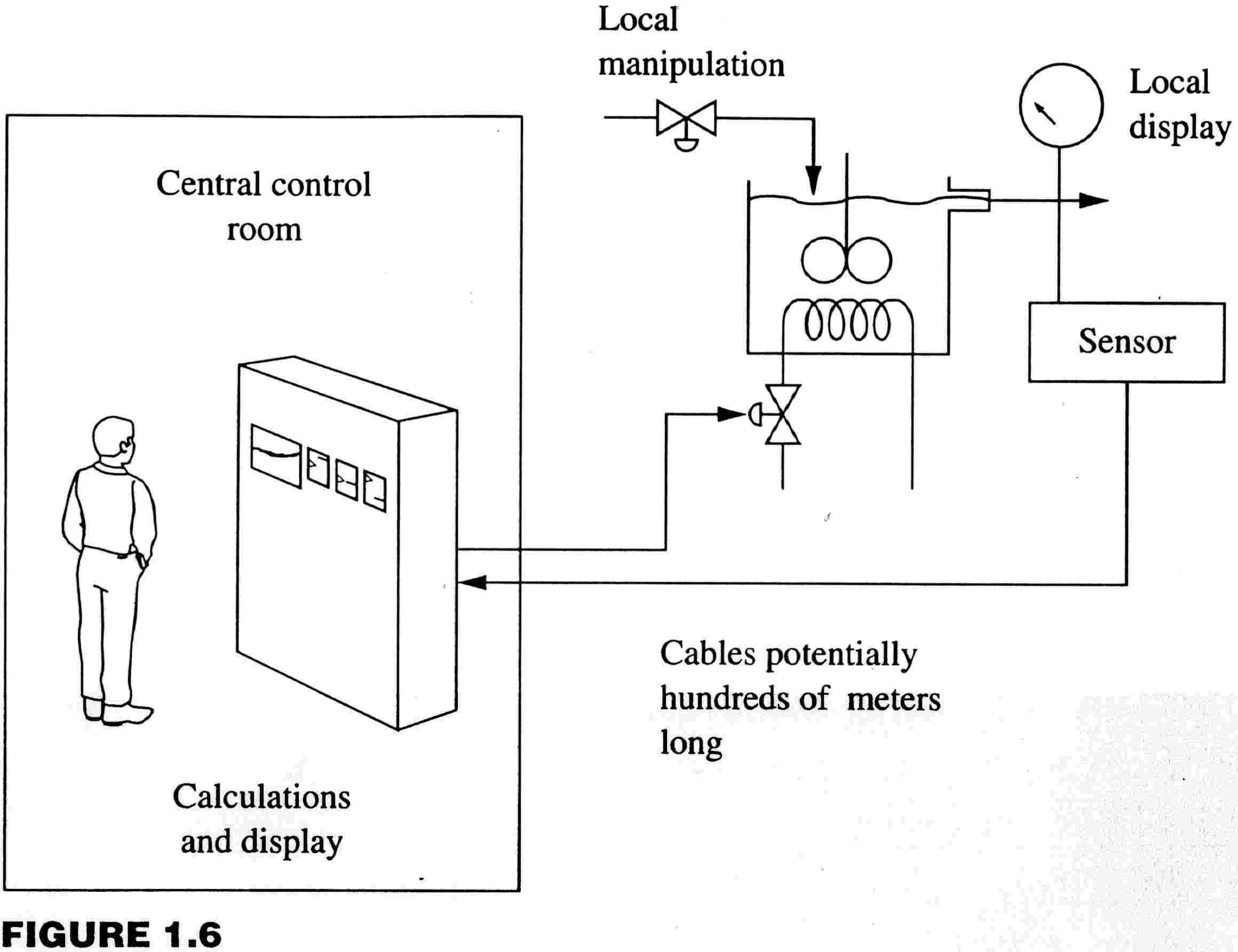 Central control room
CHAPTER 24: CONTROL DESIGN
People monitor and diagnose the plant and control system.  They are responsible for intervening quickly when needed and for planning non-critical maintenance corrections.
Sensors, local indicators, and valves in the process
Displays of variables, calculations, and commands to valves are in the centralized control center.
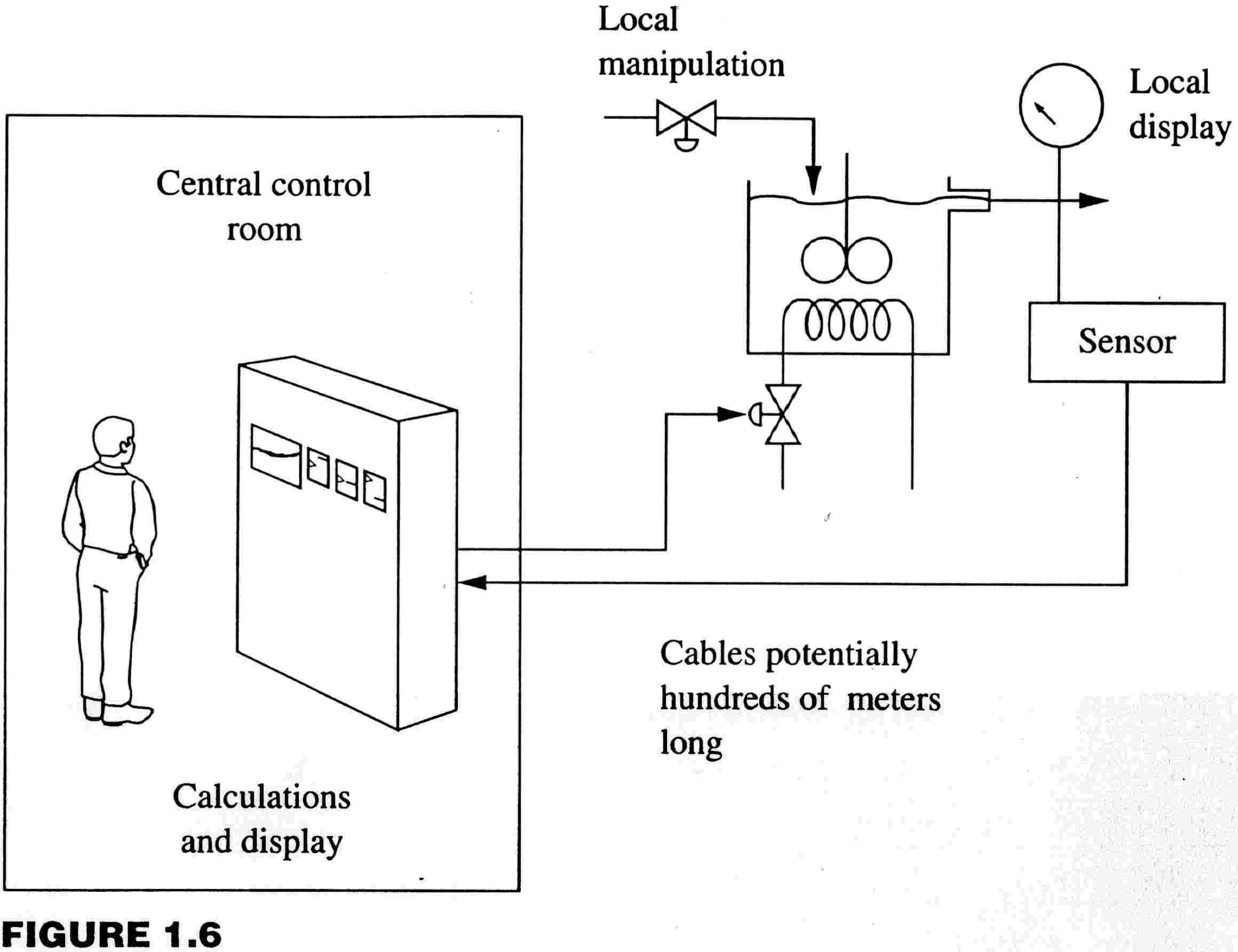 Central control room
CHAPTER 24: CONTROL DESIGN
LOCAL INSTRUMENTATION
Local manipulated variables are needed for start-up, shutdown, and actions taken infrequently.
Local displays are needed by plant operators when working at the process equipment, e.g., starting a pump or opening a manual by-pass.
They are also used for longer-term monitoring of slow changes, when shift or daily measurements are OK.
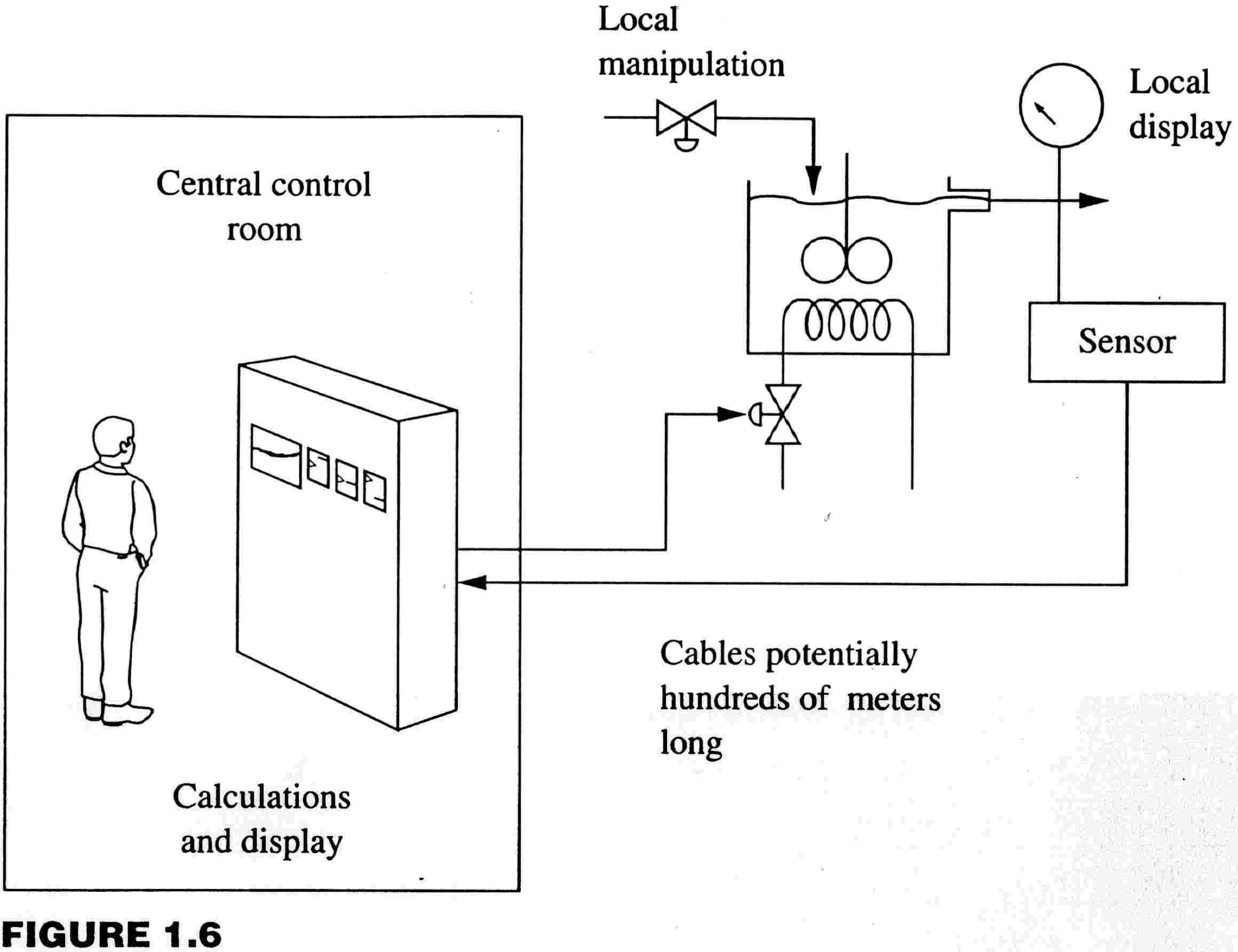 Central control room
CHAPTER 24: CONTROL DESIGN
SHORT-TERM DATA ANALYSIS
	The centralized control room provides information on the integrated plant.
Trouble shooting
product quality
production control

	Information must be presented in a easily understood manner, graphically in context with process schematics.

	Mainly used by plant operators.
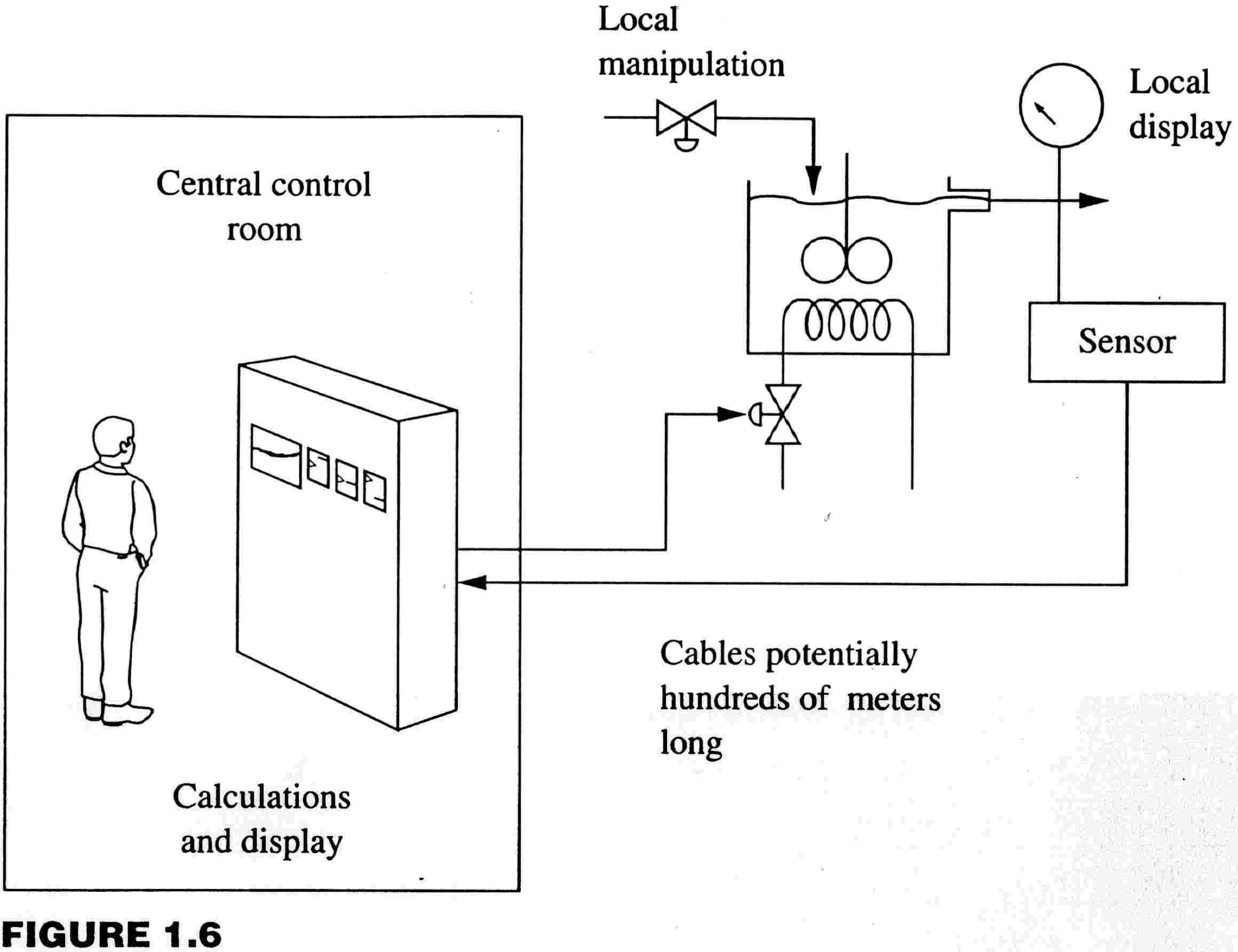 Central control room
CHAPTER 24: CONTROL DESIGN
LONGER-TERM DATA ANALYSIS
	The centralized control room provides information on the integrated plant.
Process performance
	(energy/kg of product)
Equipment performance
	(compressor efficiency, heat exchanger fouling, etc.)

	Information must be in a format that can be used by other programs.

	Mainly used by engineers.
CHAPTER 24: CONTROL DESIGN
THE CONTROL DESIGN PROCEDURE
Define the control problem (challenge)
Evaluate/achieve operability
	- Degrees of freedom
	- Controllability
	- Operating Window
Process dynamics for good performance
Loop pairing
Control for safety
Monitoring and diagnosis
CHAPTER 24: CONTROL DESIGN
Let’s design controls for this process!
Vapor
product
T6
P1
T5
T1
P  1000 kPa
T  298 K
T2
Feed

Methane
Ethane (LK)
Propane
Butane
Pentane
F1
T3
L1
F2
F3
Liquid
product
A1
Process
fluid
Steam
L. Key
CHAPTER 24: CONTROL DESIGN
cascade
Vapor
product
PAH
Split range
TC-6
PC-1
T5
T1
T2
Feed

Methane
Ethane (LK)
Propane
Butane
Pentane
LAL
LAH
FC-1
T3
LC-1
F2
F3
Liquid
product
AC-1
Process
fluid
Steam
L. Key
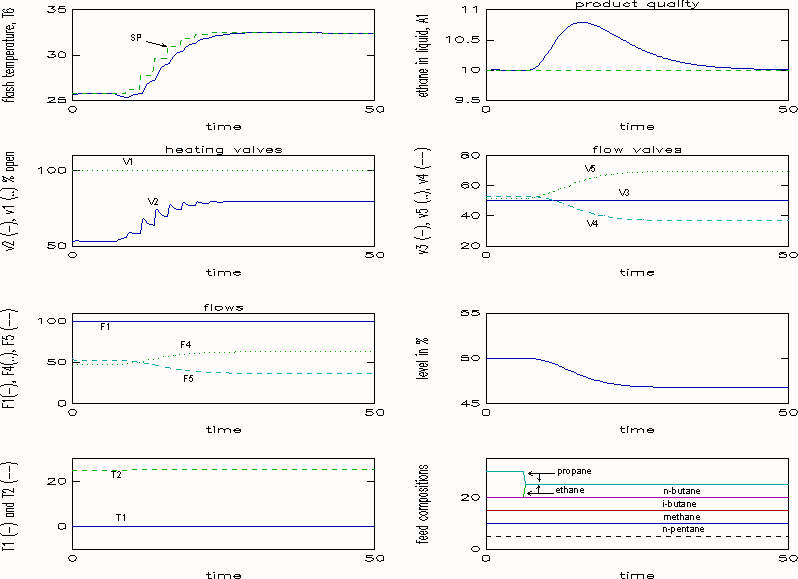 Response of design to a step change in feed composition
50%
open
6.9 m3/min

1% A
FS
50%
open
7.0 m3
solvent
3% A
7.0 m3
FA

0.14 m3/min
7.0 m3
pure A
AC
CHAPTER 24: CONTROL DESIGN WORKSHOP 1
Determine the operating window for the three-tank mixer.  Plot the set point of effluent concentration and the feed flow.  Base case data is summarized in the figure and further information is available in Example 7.2.
cascade
Vapor
product
PAH
Split range
TC-6
PC-1
T5
T1
T2
Feed

Methane
Ethane (LK)
Propane
Butane
Pentane
LAL
LAH
FC-1
T3
LC-1
F2
F3
Liquid
product
AC-1
Process
fluid
Steam
L. Key
CHAPTER 24: CONTROL DESIGN WORKSHOP 2
Discuss how the concepts of partial control were used in design controls for the flash process.  (Note, safety elements not shown on diagram.)  See Chapter 24 for partial control.
F
v1
L
T
F
A
CA
v2
Connected by beam
CHAPTER 24: CONTROL DESIGN WORKSHOP 3
Give a process example for a situation in which each of the factors below affect the controllability of a process.  See lecture slides for Chapter 20 as a refresher.
Some seemingly independent variables are “linked” through
material balance
energy balance
equilibrium
reaction stoichiometry
CHAPTER 24: CONTROL DESIGN WORKSHOP 4
Develop a control design form for the fired heater in the figure.
Flue gas
feed
product
air
fuel
CHAPTER 24: CONTROL DESIGN WORKSHOP 4
When I complete this chapter, I want to be 
able to do the following.
Define the control problem
Evaluate if desired performance is possible; if not, modify process
Select instrumentation
Design loop pairing for control
Provide sensors for process monitoring
Lot’s of improvement, but we need some more study!
Read the textbook
Review the notes, especially learning goals and workshop
Try out the self-study suggestions
Naturally, we’ll have an assignment!
CHAPTER 24: LEARNING RESOURCES
SITE PC-EDUCATION WEB 
	- Textbook, Chapter 24
	- Interactive Learning Module (Chapter 2)
	- Tutorials (Chapter 24)

Other views of control design
	- Luyben, W., Tyreus, B. and Luyben, M., Plantwide Process Control, McGraw-Hill, New York, 1999
CHAPTER 24:
SUGGESTIONS FOR SELF-STUDY
1.	Compare the control design procedure presented here with the design procedure that you learned in your process design course.
2.	Discuss how you could evaluate the steady-state controllability of a process using a flowsheeting program (such as ASPEN, HYSYS, or PROII).
3.	Review the bonus lecture slides for Control for Safety.  Apply the safety principles to the fired heater example in Workshop 4.
CHAPTER 24:
SUGGESTIONS FOR SELF-STUDY
4.	Search the WWW for information on the control design for a process of interest to you.
	- Separation (distillation, membrane, settling)
	- Chemical Reactor
	- Biological reactor (waste water treating or pasteurization)
	- Rotating equipment (pump or compressor)
	- Heat exchanger
	- Flow and pressure system
	- Combustion system